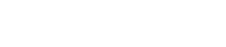 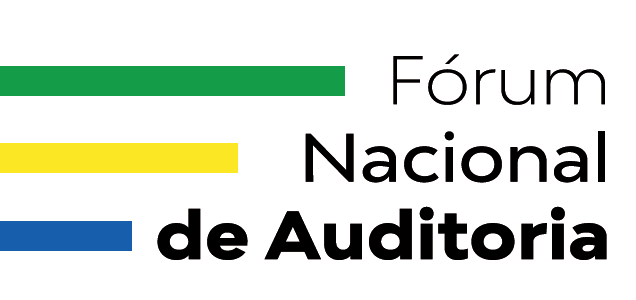 Nelson Nei Granato Neto (TCE-PR/IRB)
Fortaleza, 18 de outubro de 2018
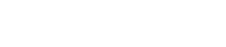 APRESENTAR AS 
NORMAS BRASILERAS DE AUDITORIA DO SETOR PÚBLICO
CAPACITAR OS 
SERVIDORES DOS TRIBUNAIS DE CONTAS
O QUE É O 
FÓRUM NACIONAL DE AUDITORIA?
APRESENTAR TÉCNICAS DE AUDITORIA
POR QUE UTILIZAR AS
NORMAS BRASILEIRAS DE AUDITORIA DO SETOR PÚBLICO?
ALINHAMENTO COM AS NORMAS INTERNACIONAIS DE AUDITORIA
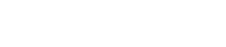 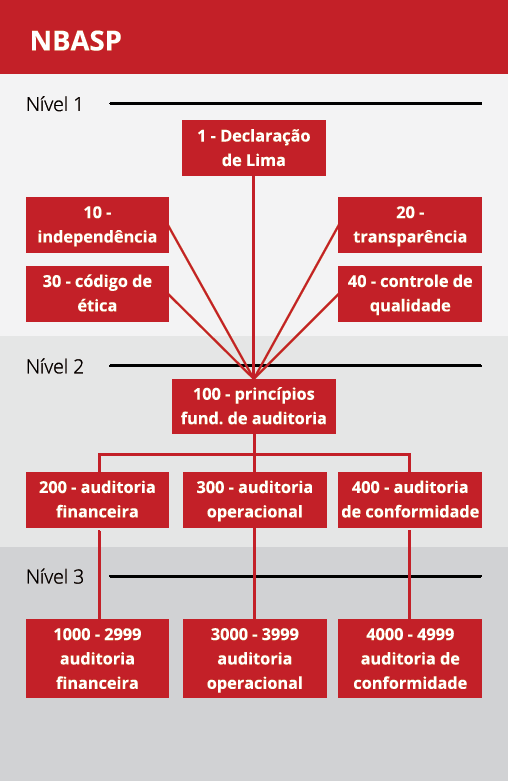 NÍVEL 1
“PRESSUPOSTOS DA FISCALIZAÇÃO”
ESTRUTURA E REQUISITOS MÍNIMOS
NÍVEL 2
“TEORIA DA FISCALIZAÇAO” 
DIRETRIZES GERAIS PARA OS TRÊS TIPOS DE AUDITORIA
NÍVEL 3
“MANUAL DA FISCALIZAÇAO” 
DIRETRIZES OPERACIONAIS PARA OS TRÊS TIPOS DE AUDITORIA
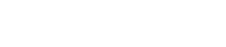 OBJETIVO DA AUDITORIA
Avaliar se um dado objeto...
...está em conformidade com o critério.
Identificar os agentes responsáveis pelos desvios
Definir
objeto
ELEMENTOS DA AUDITORIA
Identificar as três partes: 
auditor, parte responsável e usuário previsto
Definir
critérios
Definir escopo (objeto, critérios e extensão e limites da auditoria)
Entender a entidade e seus controles
Avaliar riscos
Plano de Auditoria
PLANEJAMENTO
...avaliar se elas são suficientes e apropriadas
Coletar evidências e...
POR QUE É DIFÍCIL APLICAR?
EXECUÇÃO
Emitir uma opinião e...
...encaminhar para os usuários previstos
RELATÓRIO
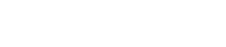 FÓRUM NACIONAL DE AUDITORIA
1º FÓRUM
2º FÓRUM
3º FÓRUM
4º FÓRUM
5º FÓRUM
PALESTRA DE ABERTURA
Região Sul
TCE-PR
Região Sudeste
Região Nordeste
TCE-BA e TCM-BA
Região Norte
Região Centro-Oeste
Agosto de
2019
Junho de
2019
Abril de
2019
Fevereiro de 
2019
MESA DE 
DISCUSSÃO
03 e 04 de novembro de 2018
Auditoria
Operacional
Auditoria de Conformidade
Auditoria
Financeira
Princípios Gerais de Auditoria
Controle de Qualidade
ESTUDOS DE CASO
Painel de 
indicadores
Regressão linear simples
Estatística
Básica
Amostragem por unidade monetária
Lei do 1º dígito
Newcomb-Benford
MINI
CURSO
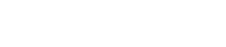 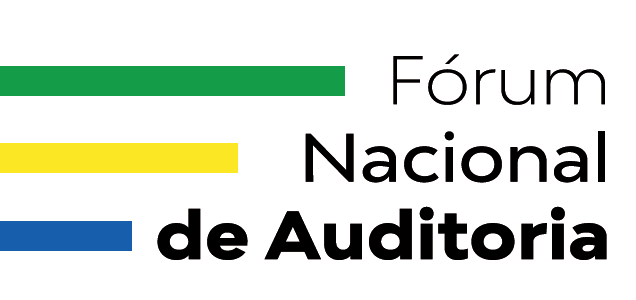 INSTITUTO RUI BARBOSA
irb@irbcontas.org.br
(41) 3350-1875